Матрёшкина сказка
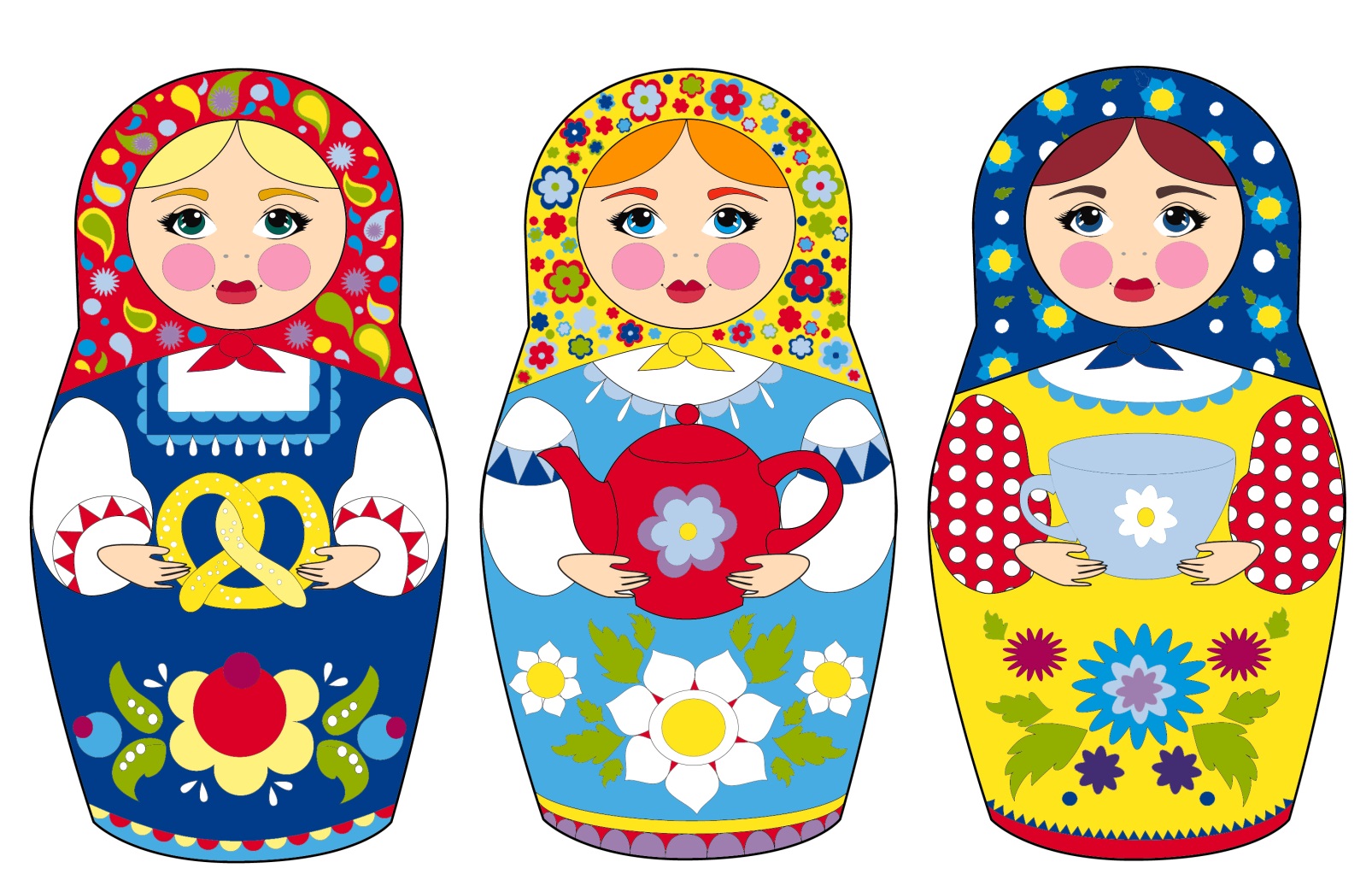 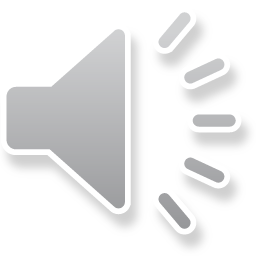 Группа для детей с ТМНР «Родничок»
Воспитатели Коротыч М.К., Волошина Е.В.
Учитель-логопед Кириллова Е.В.
Учитель-дефектолог Шайкова Л.Е.
Знакомство с матрешкой
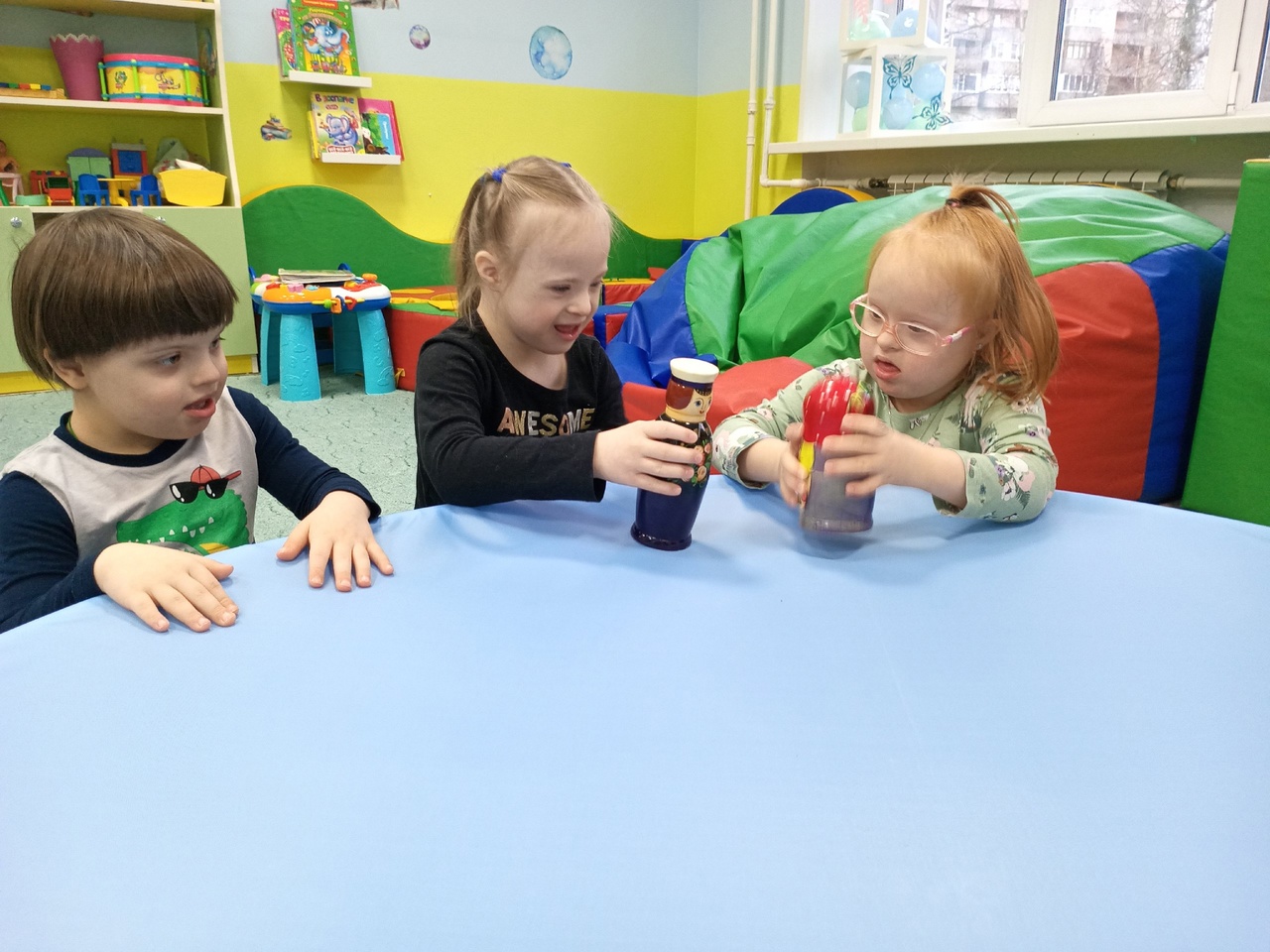 Беседы на бытовые темы: об игрушках. Воспитанники узнали из чего сделаны матрёшки и какими они бывают.
Расписная матрешка!
Воспитанники группы вместе с педагогами создали фотозону-большую матрешку и украсили ее, проявив творчество.
Вместе весело играть!
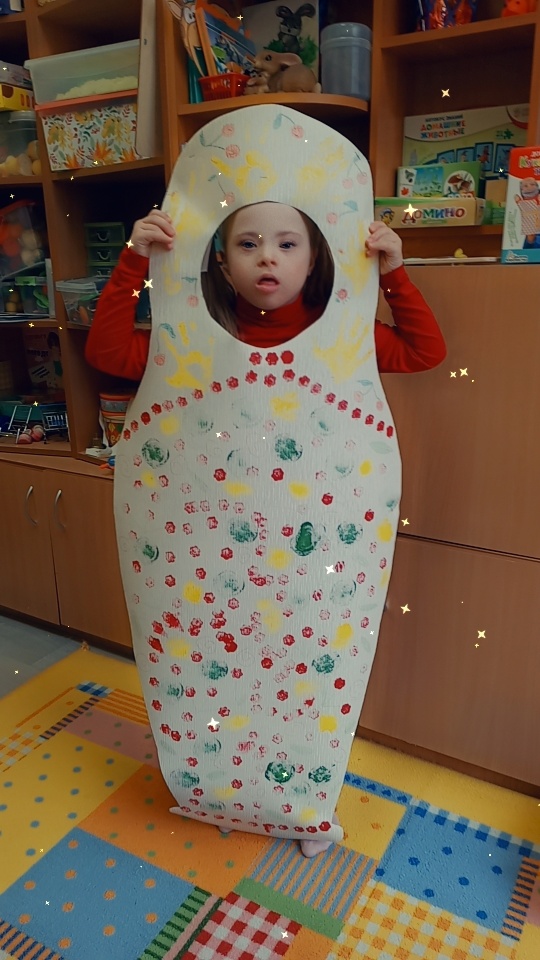 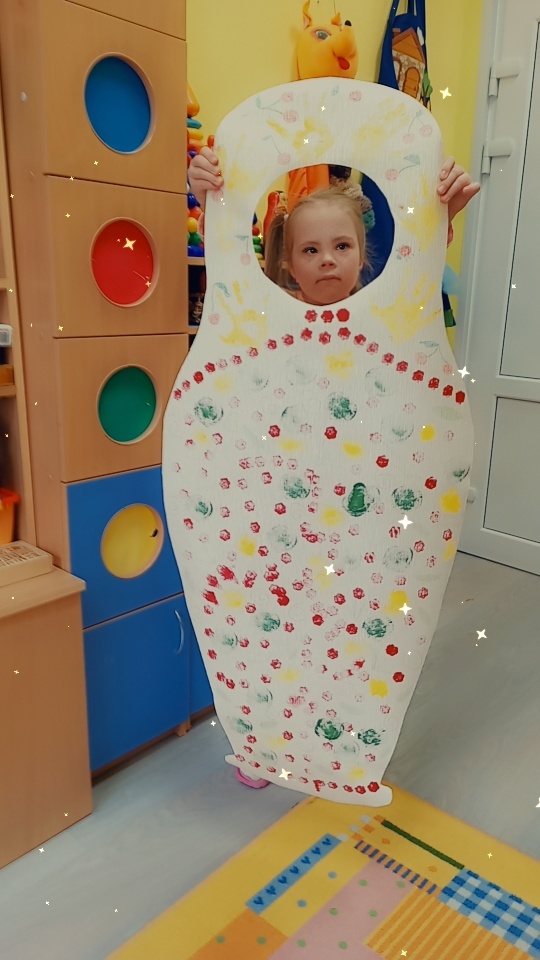 Мы с матрёшками играем, сказки России изучаем!
Приобщение дошкольников к книжной культуре в контексте реализации ФГОС ДО, ФАОП ДО.
Педагоги познакомили детей с русскими народными сказками, проигрывали сюжеты
Театрализованная деятельность по сказкам с использованием матрёшек.
Спасибо за внимание!